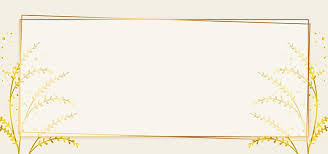 UỶ BAN NHÂN DÂN HUYỆN THANH TRÌ
TRƯỜNG MẦM NON B XÃ NGỌC HỒI
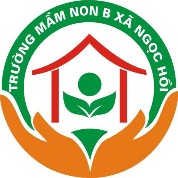 Đề tài: Sự nhuộm màu của những hạt gạo
                            Lứa tuổi: Mẫu giáo bé 3- 4 tuổi
                            Giáo viên: Khúc Thị Bích Ngọc
                            Ngày dạy: 29/01/2024
Ổn định tổ chức:
- Khám phá gạo nếp
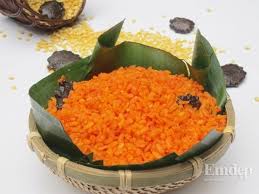 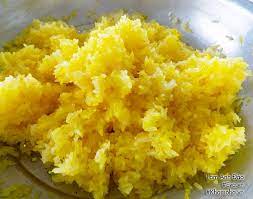 Thí nghiệm: Khám phá vật liệu, dụng cụ
Trẻ khám phá các bước thí nghiệm cùng cô
Bước 1: Xúc 1 cốc gạo từ bát to vào bát nhỏ
Bước 2: Đổ nước ép vào gạo 
Bước 3: Trộn gạo với nước ép (cho trẻ dự đoán gạo sẽ như thế nào? Rồi quan sát và báo cáo kết quả)
Bước 4: Cho gạo vào nồi và mang đi đồ. Con hãy dự đoán xem điều gì sẽ xảy ra ở bước 4 này.
Trẻ tự khám phá thí nghiệm
Củng cố, áp dụng /Mở rộng
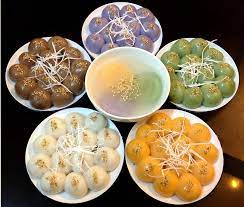 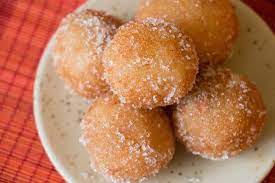 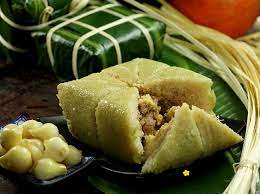 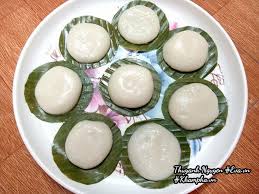